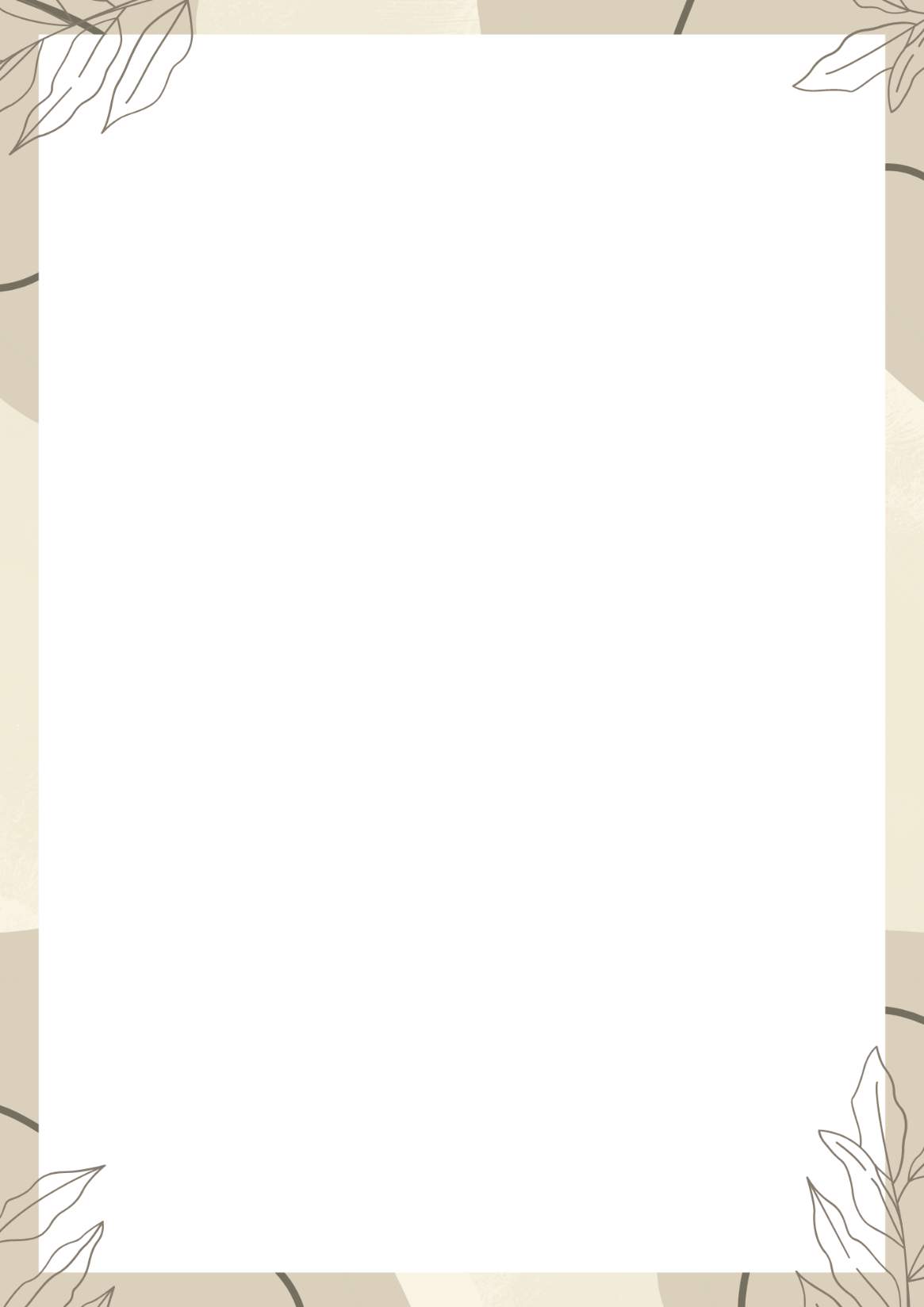 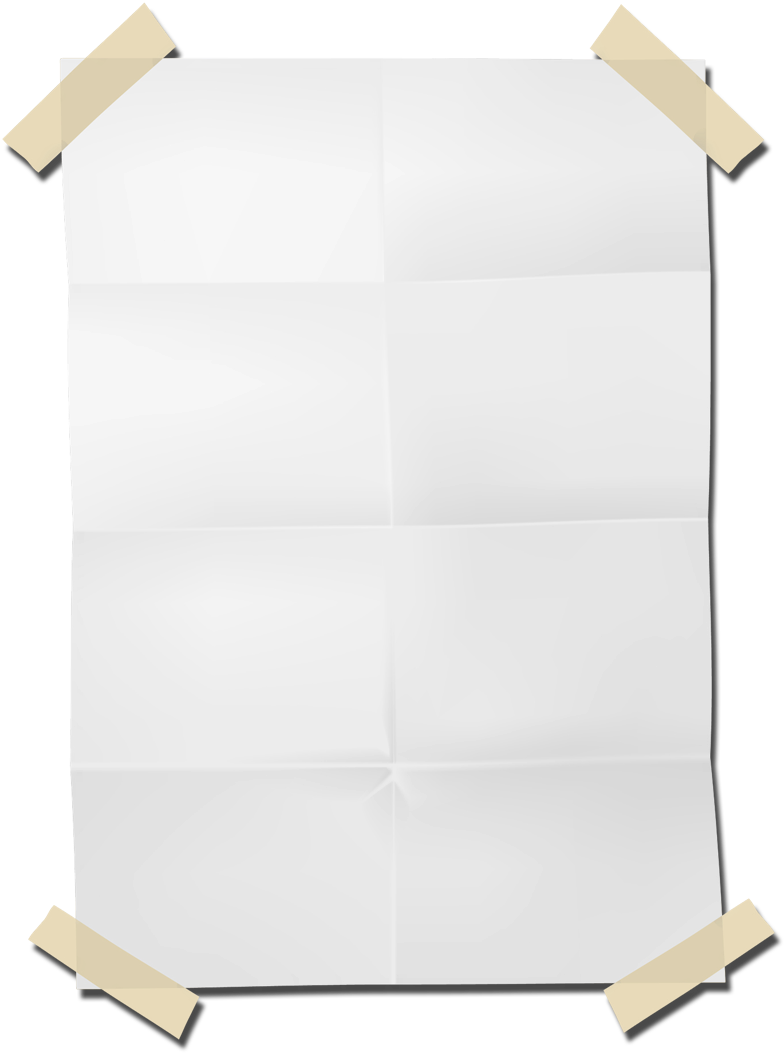 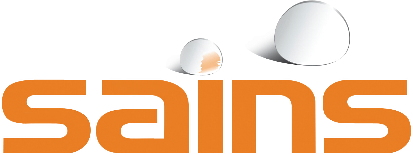 KERATAN AKHBAR

02 & 19 MEI 2023
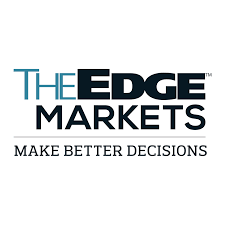 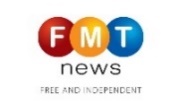 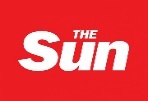 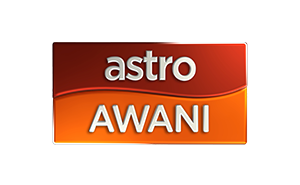 NOGORI KITO
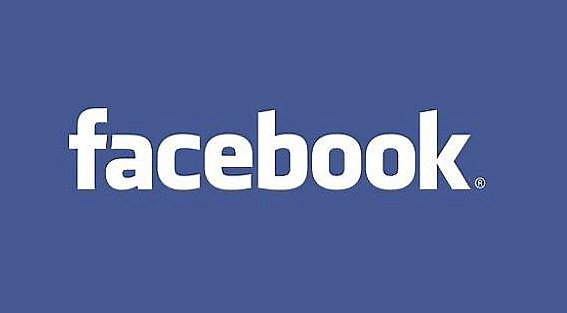 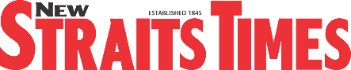 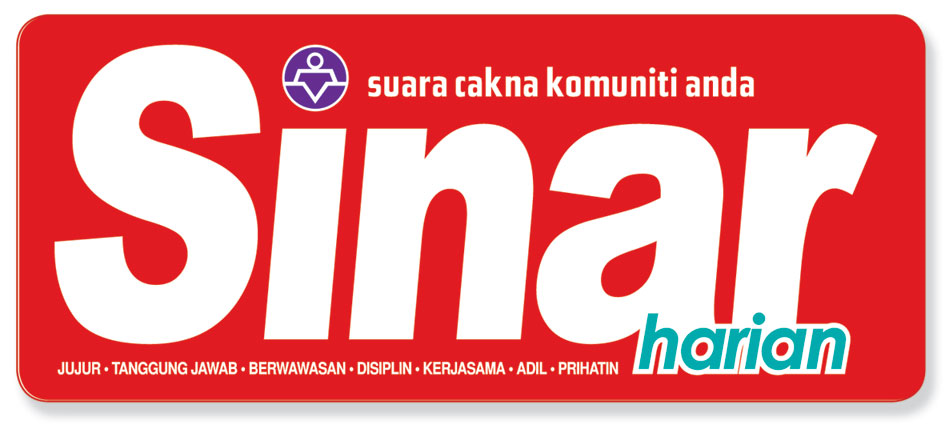 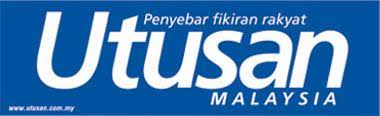 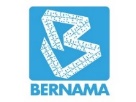 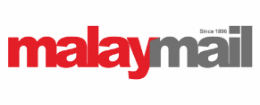 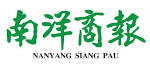 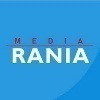 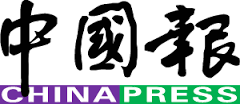 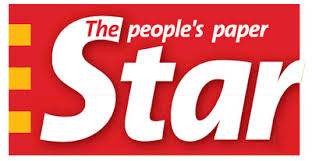 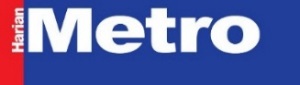 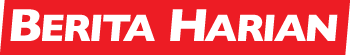 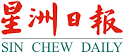 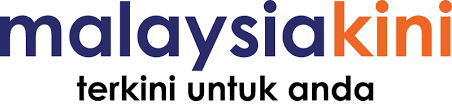 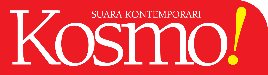 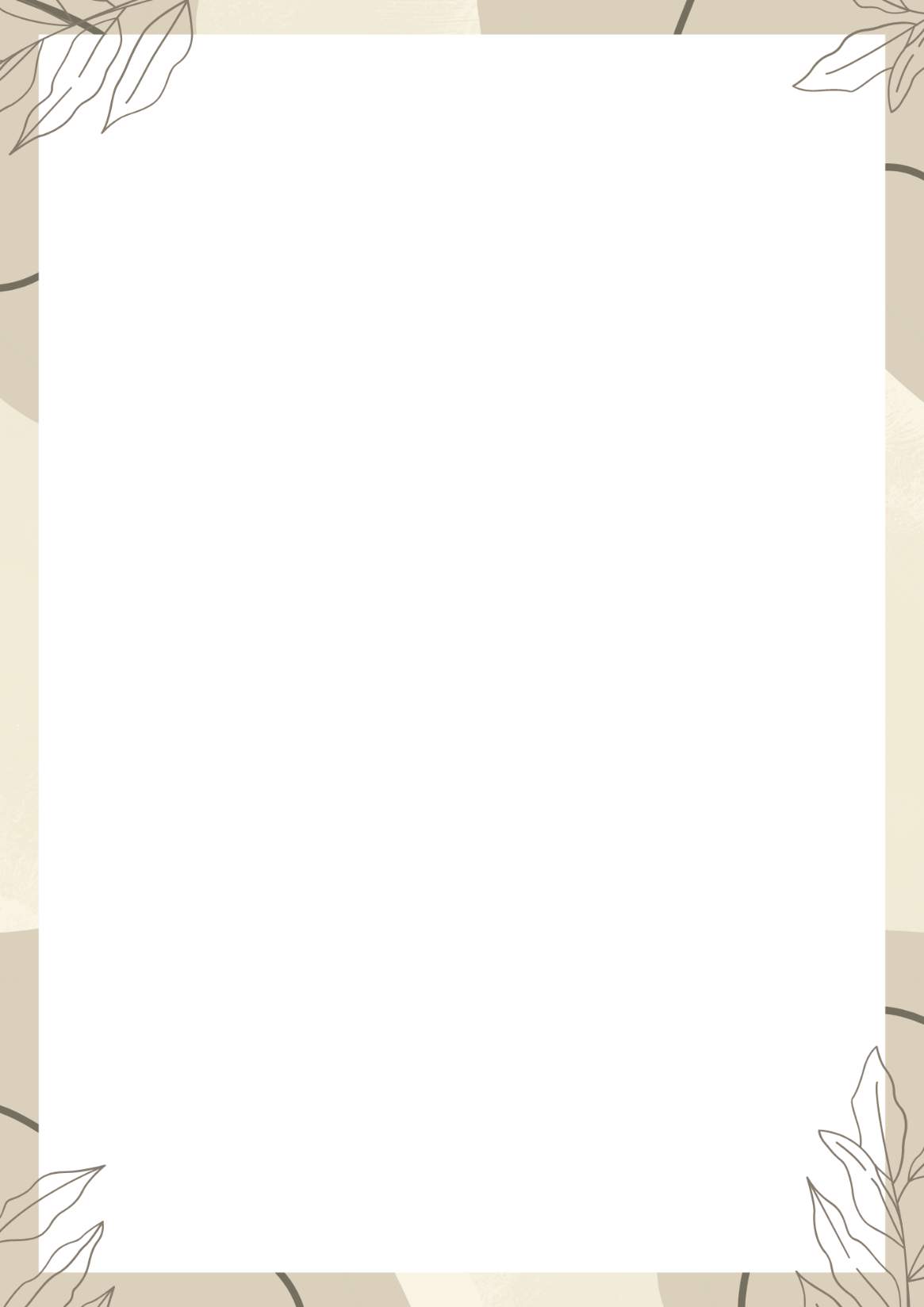 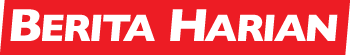 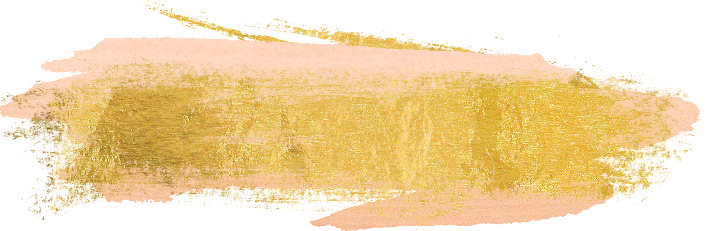 02 MEI 2023
SELASA
https://www.bharian.com.my/berita/nasional/2023/05/1096214/kapasiti-air-tujuh-empangan-di-negeri-sembilan-melepasi-90-peratus
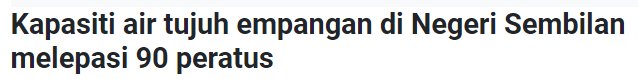 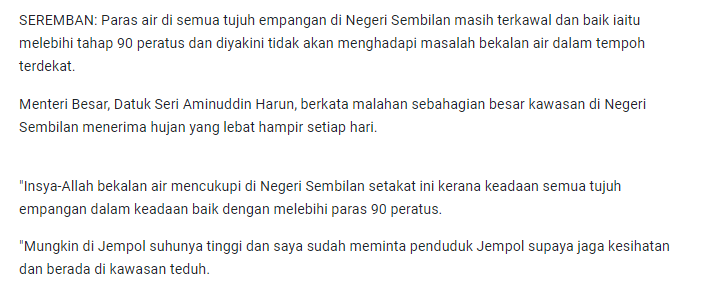 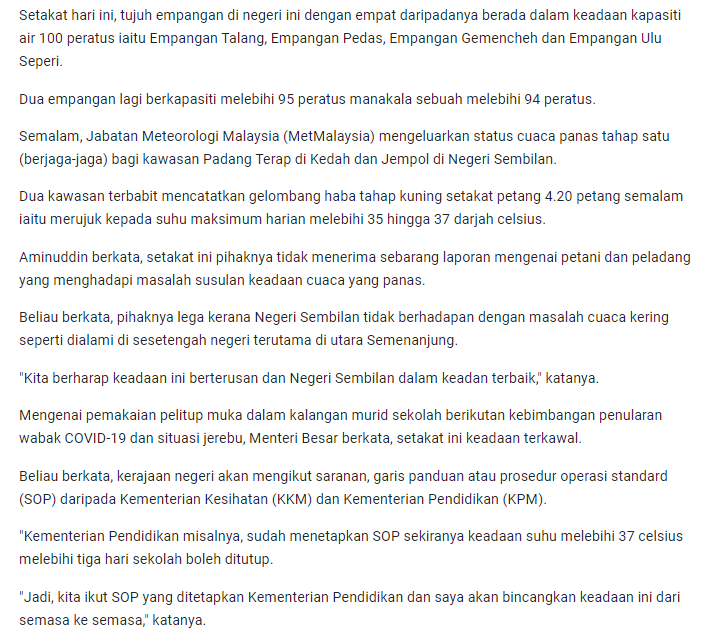 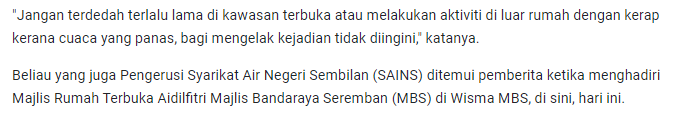 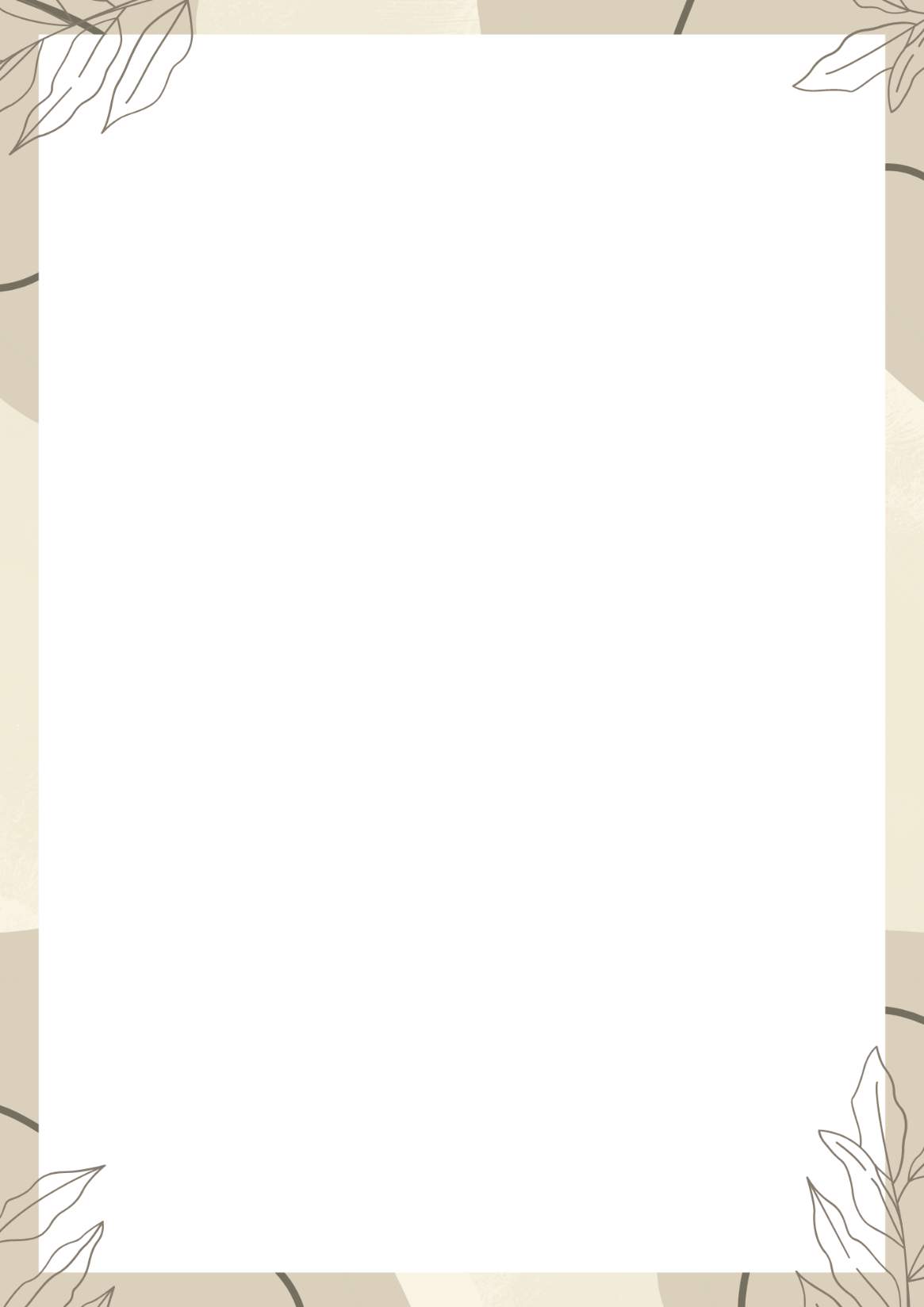 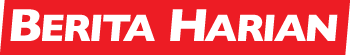 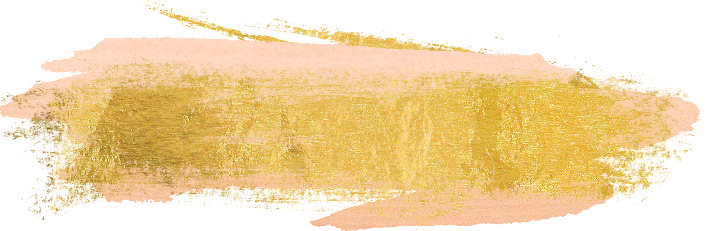 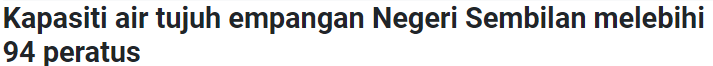 19 MEI 2023
JUMAAT
https://www.bharian.com.my/berita/nasional/2023/05/1103461/kapasiti-air-tujuh-empangan-negeri-sembilan-melebihi-94-peratus
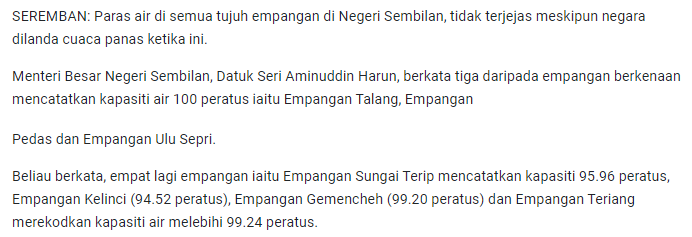 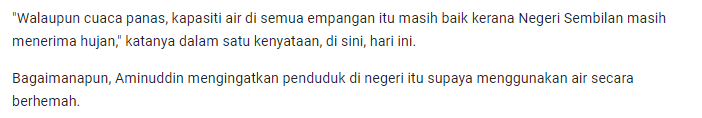 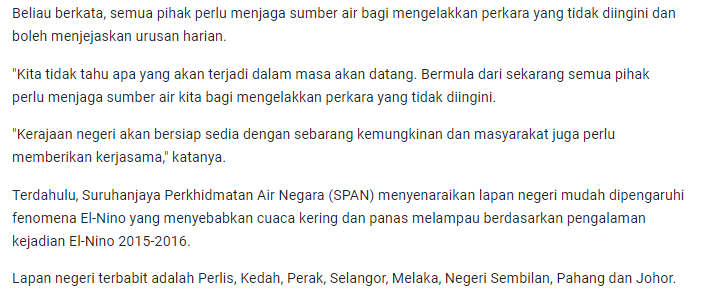